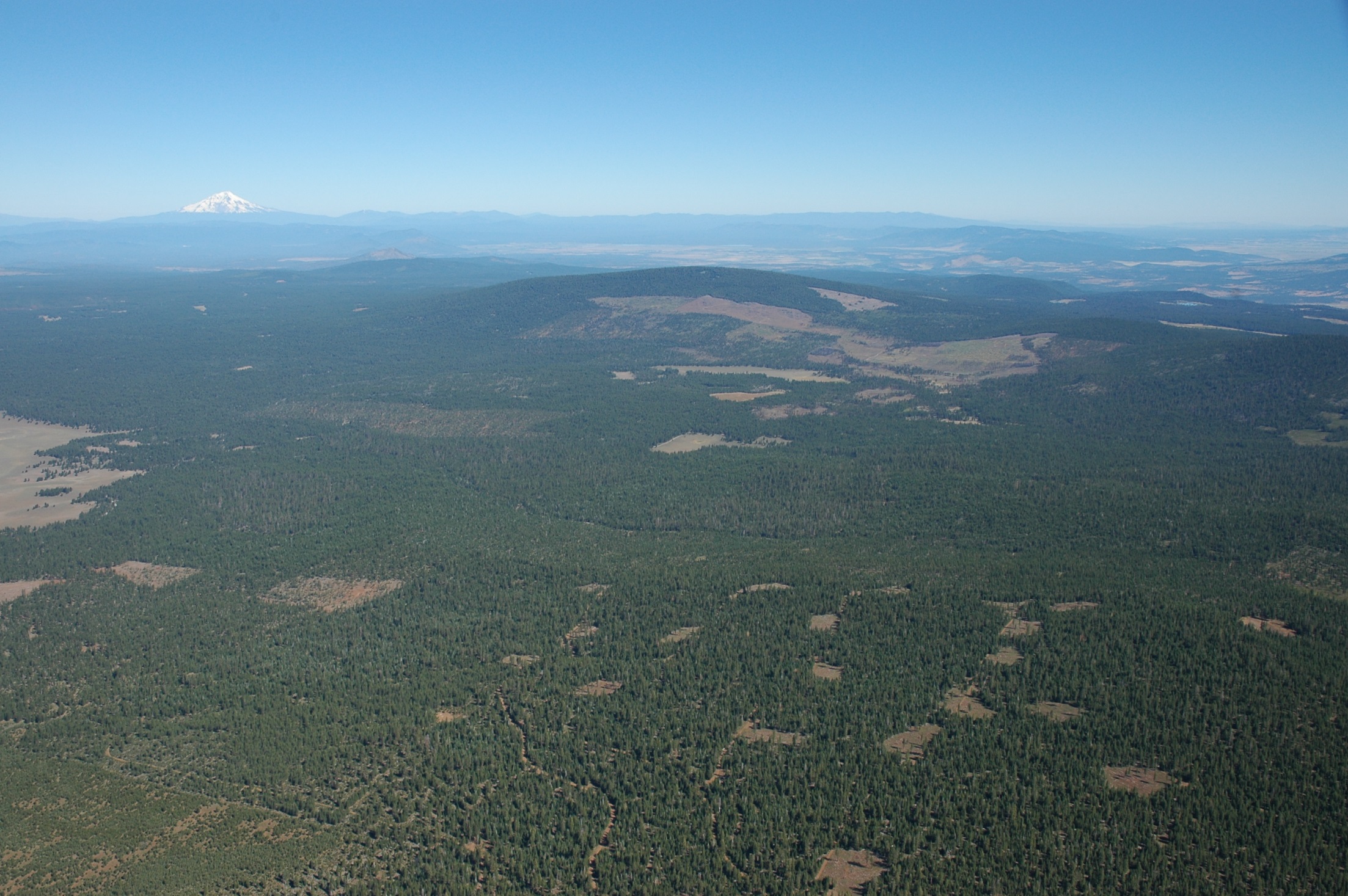 Carbon Sequestration and Fire Risk in a East-Side Pine Forest
Martin Ritchie
Research Forester
Pacific Southwest Research Station
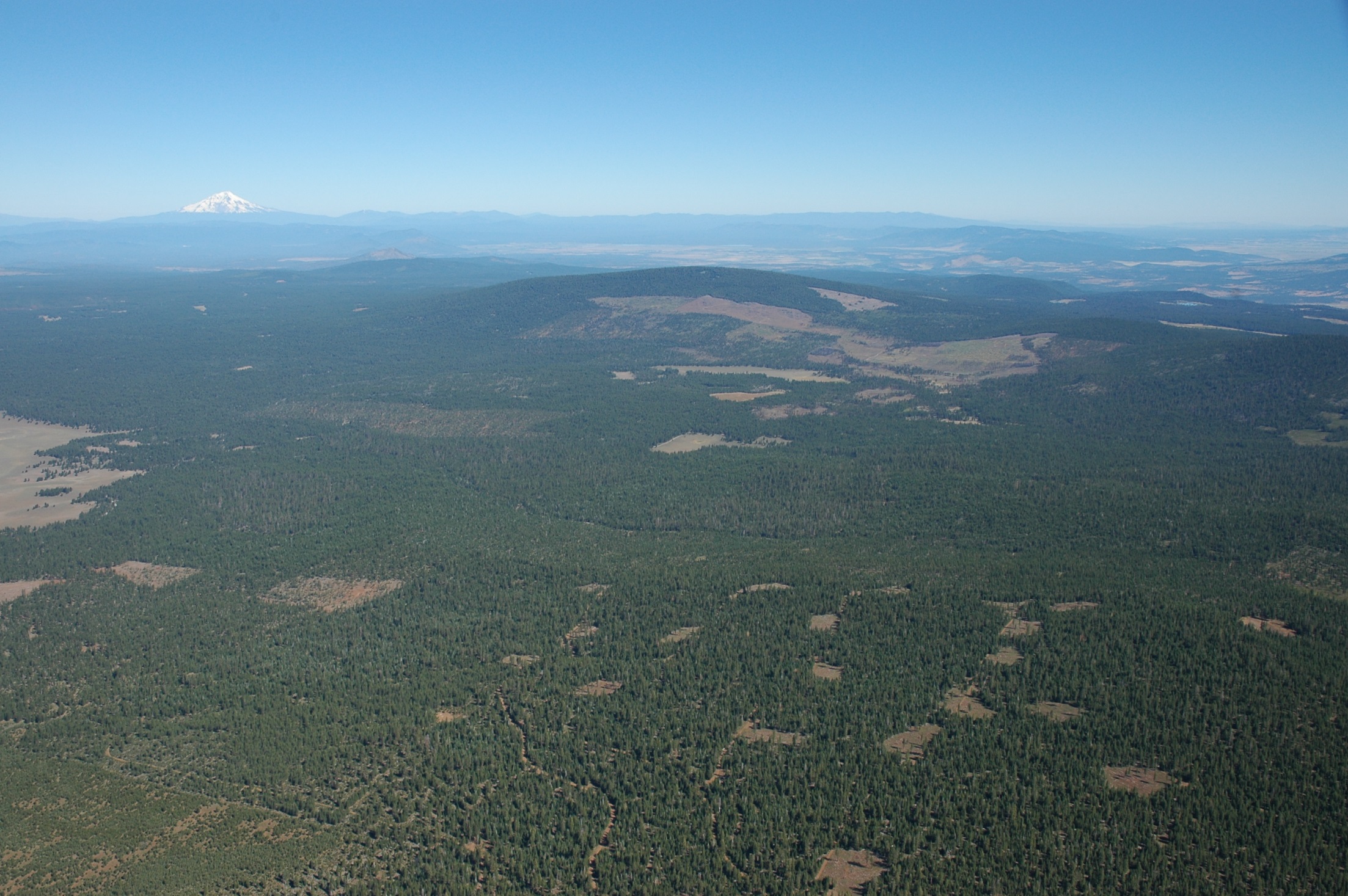 Consider the relationship between goals of managing for carbon sequestration and minimizing risk of loss due to catastrophic fire
Location
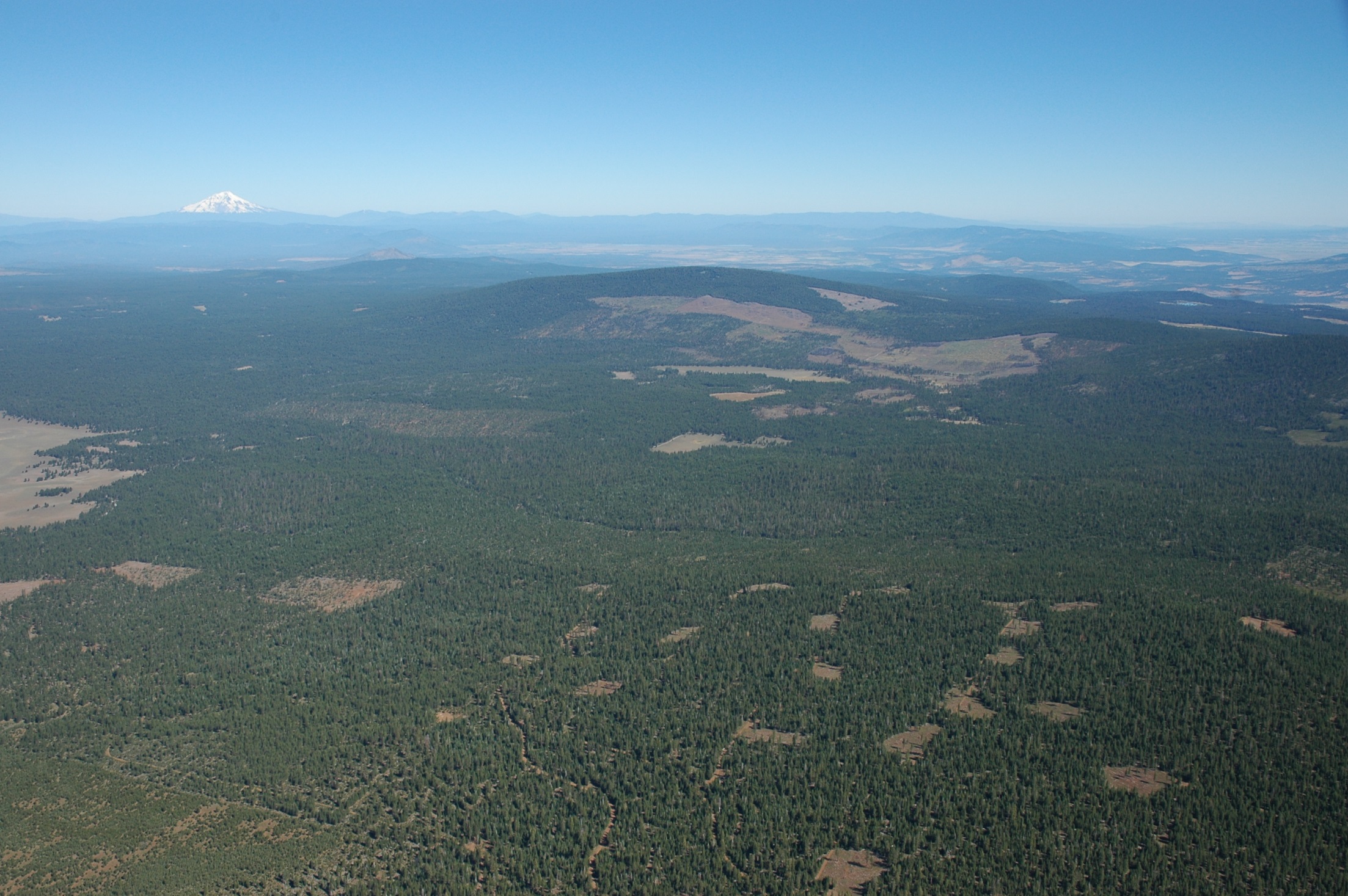 Blacks Mountain Experimental Forest 10,400 ac
Aggressive fuels management program 
Demonstration sites (437 acres)
Experimental plots (3,280 acres)
Operational fuels management (1,773 acres)
Untreated Control plots (513 acres)
Location
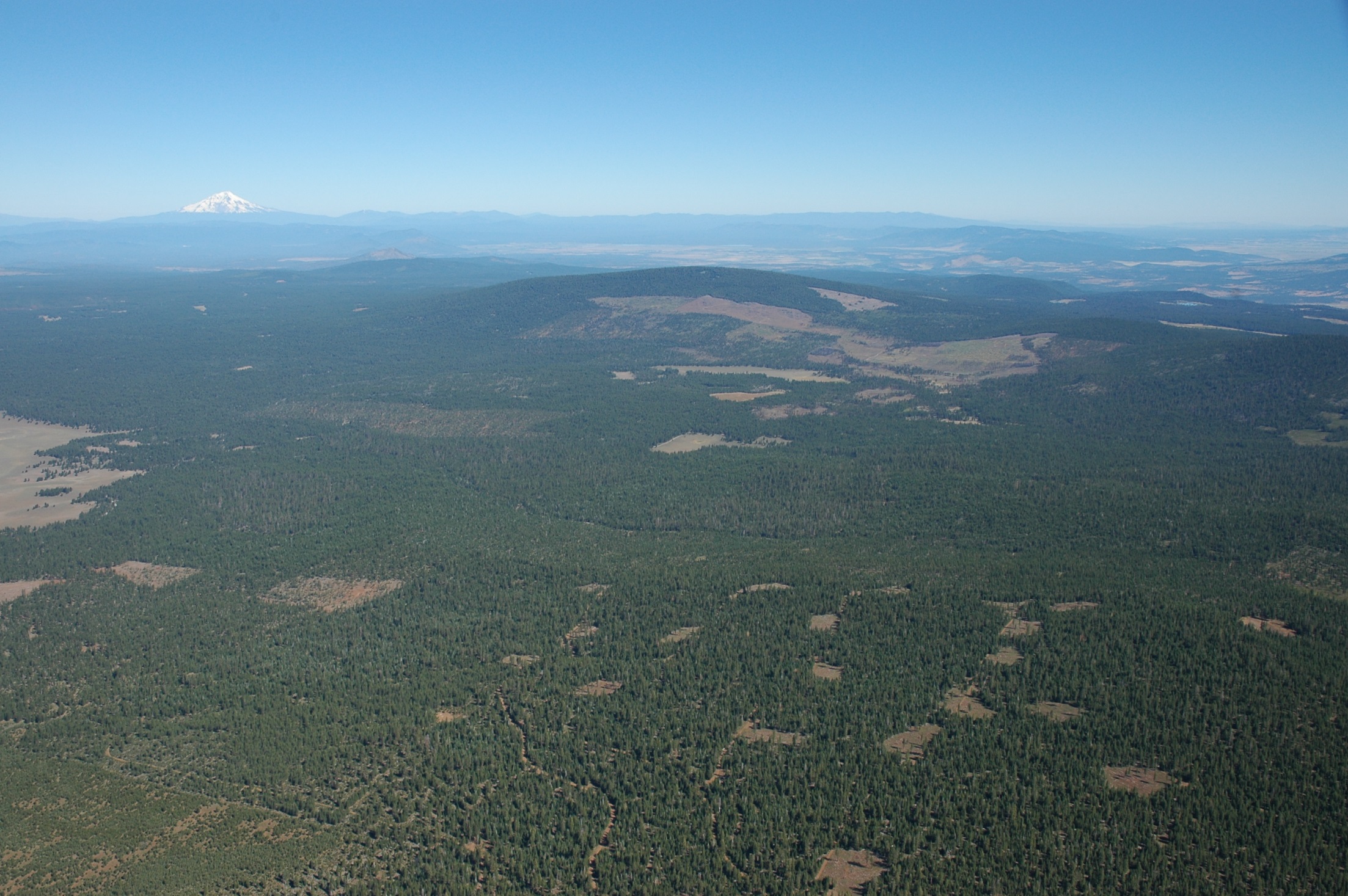 Blacks Mountain Experimental Forest
Aggressive fuel management program 
Demonstration sites (437 acres)
Experimental plots (3,280 acres)
Operational fuels management (1,773 acres)
Untreated Control plots (513 acres)
Elevation range 5,400-6,900 feet, gentle slopes, <15%.
Precipitation ~20 inches annually about 2/3rd falls as snow Nov-March
Site index ~75-85 feet at base age 100.
Predominantly Ponderosa pine with some Jeffrey, White fir and cedar.
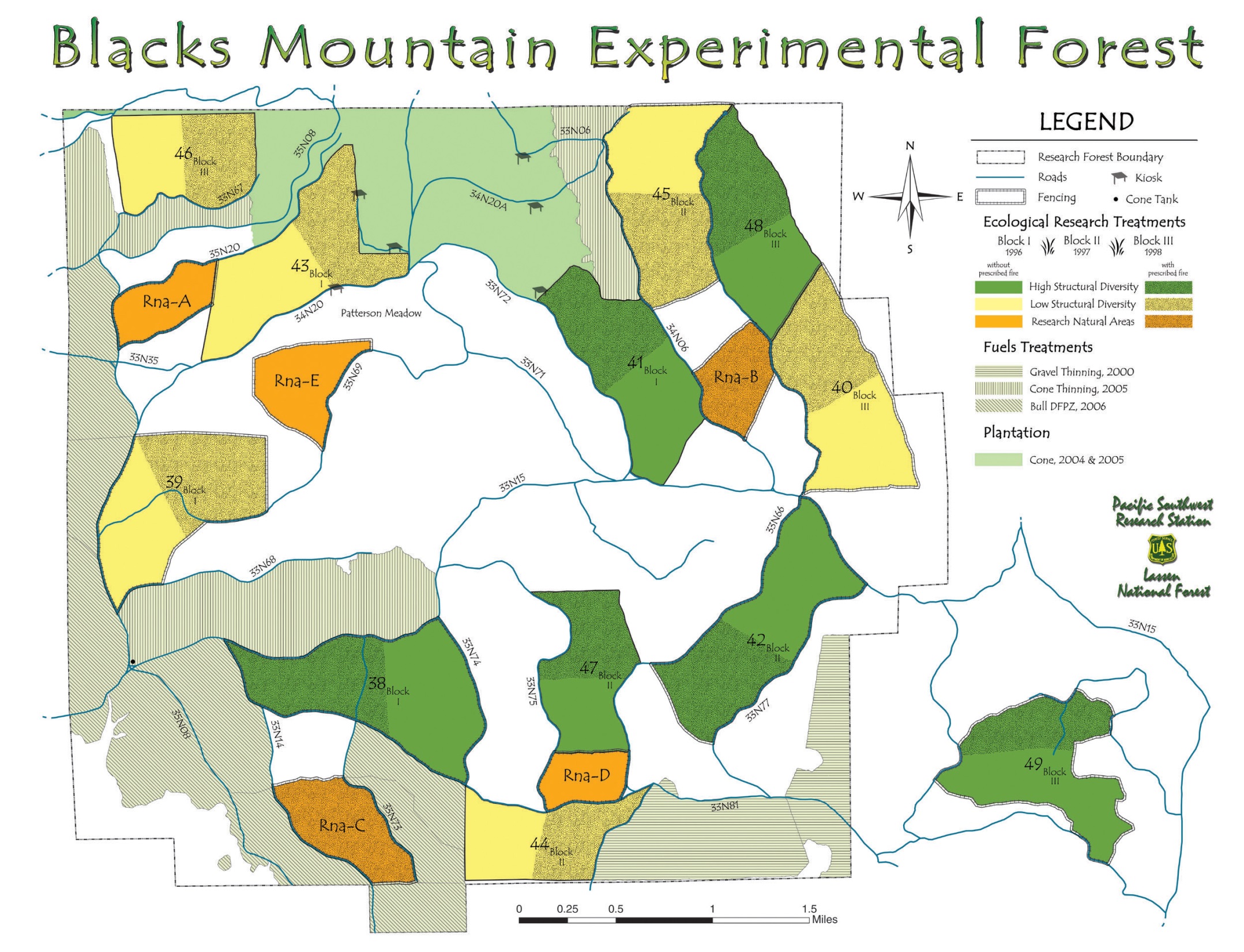 BMERP and RNA
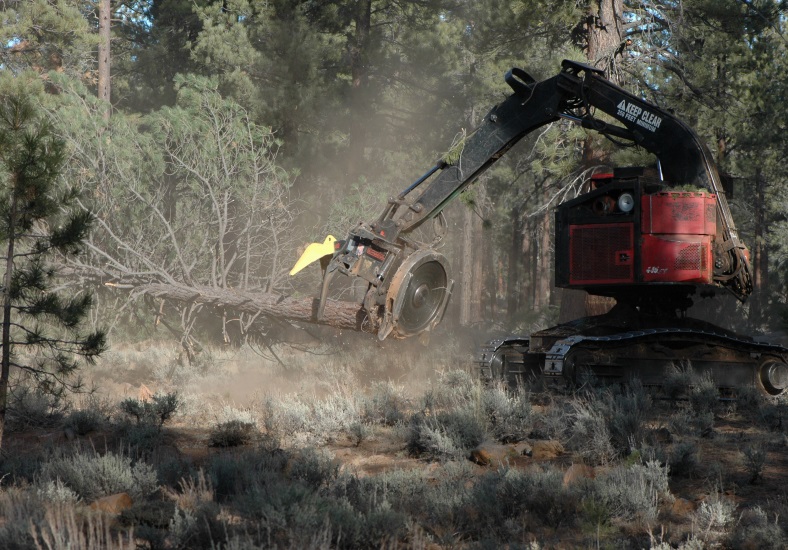 High Diversity 
Burned
Unburned
Low Diversity
Burned
Unburned
Untreated
Research natural area, unburned & no harvest.
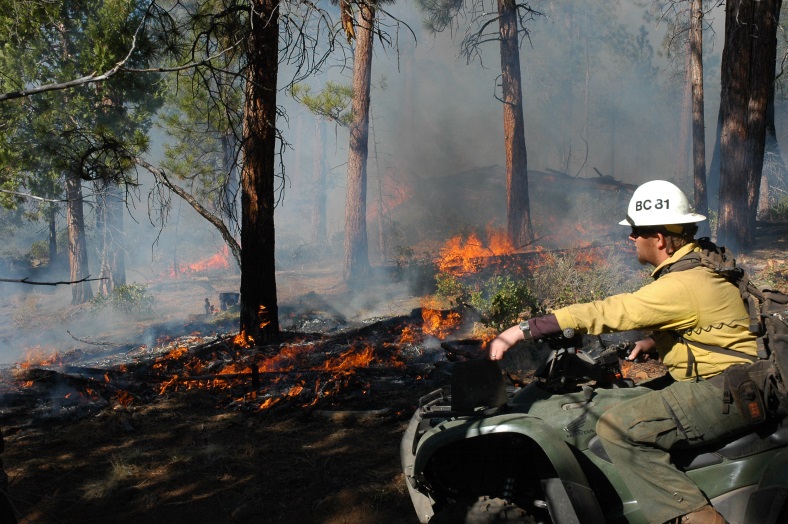 Stand Density
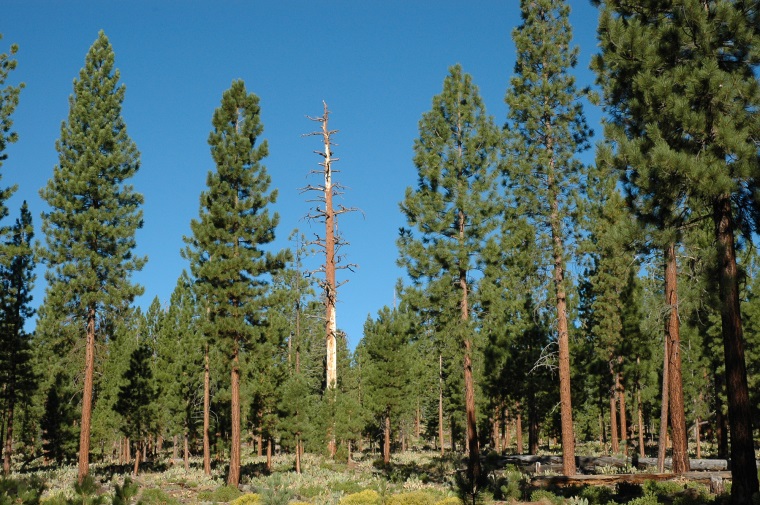 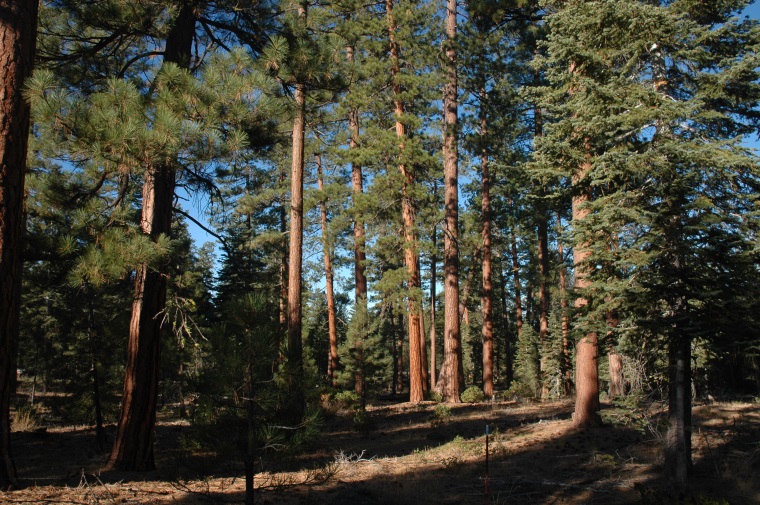 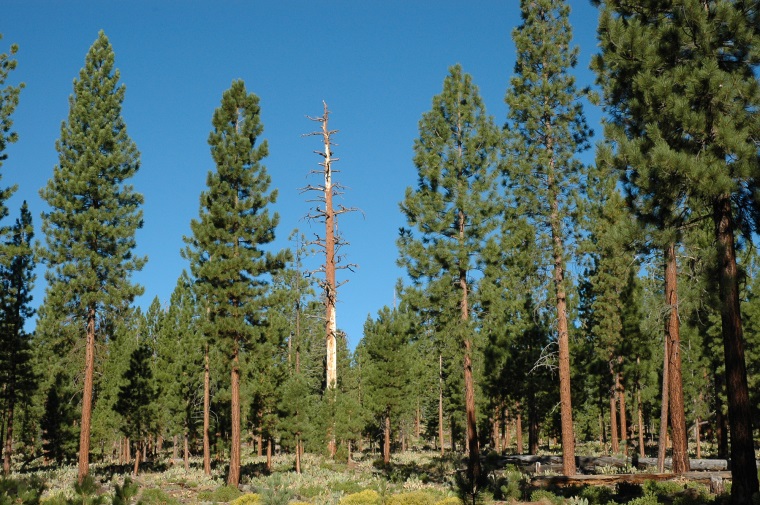 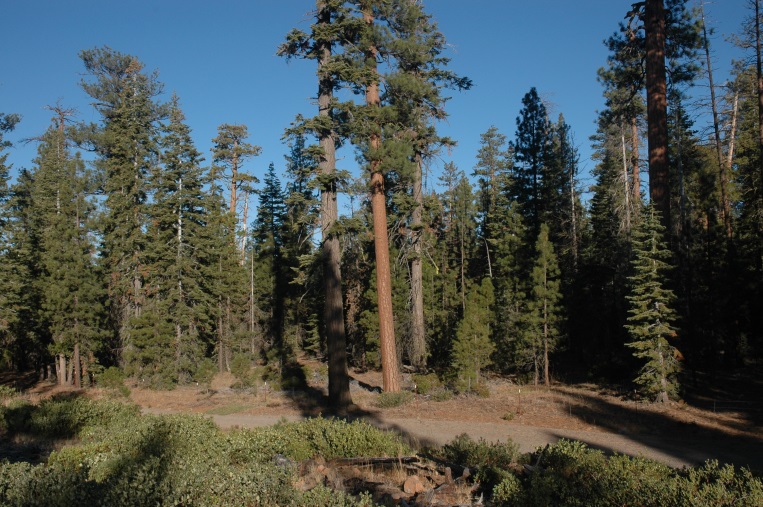 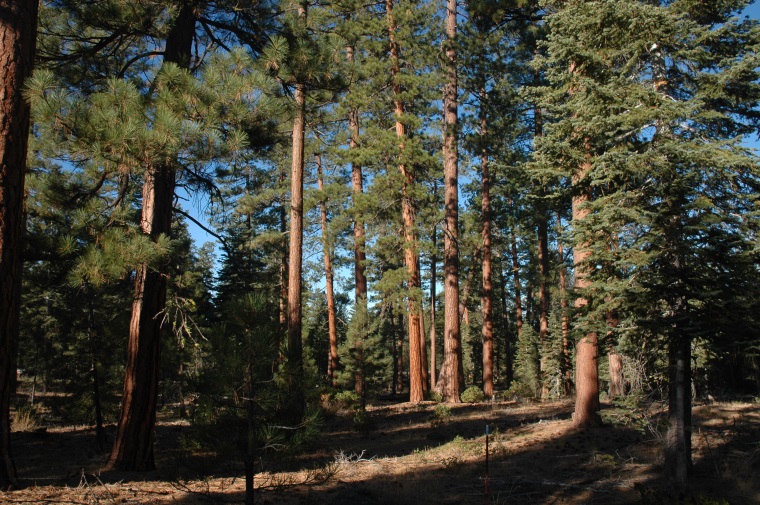 5
1-2
1
5
M
M
Burn
Thin
M
Study Timeline
Untreated: RNAD
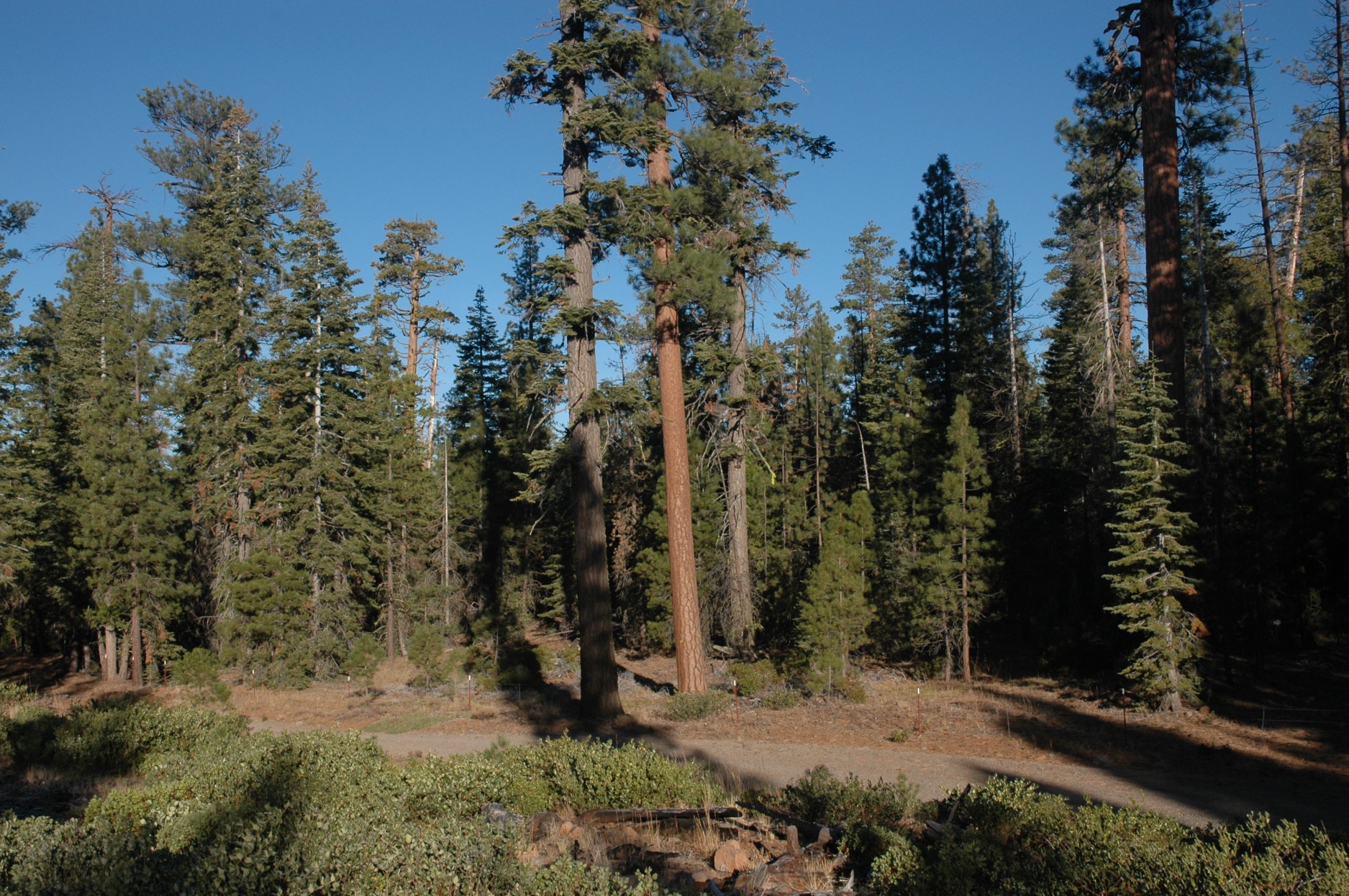 What about fire and fuels??
3 metrics: Surface fuels, Standing live biomass and torching.
Surface Fuels  1000 hr Tons acre-1
Untreated highest, followed by High Div. then Low Div.; Prescribed fire reduced surface fuels by about 50%
5
1-2
1
5
M
M
Burn
Thin
M
Study Timeline
Surface Fuels  1000 hr Tons acre-1
Standing Live Tons acre-1
Similar trend for effect of structure on standing live biomass, but relatively little effect of prescribed fire.
Surface Fuels  1000 hr Tons acre-1
Standing Live Tons acre-1
Probability of Torching (severe and moderate)
Med.
Low
High
What about productivity (carbon)??
2 metrics 
First: BF volume, Scribner.
Second: Above ground tree carbon, foliage excluded.
Net Growth BF* acre-1year-1
5
1-2
1
5
M
M
Burn
M
*Scribner 32 foot logs, 6 inch top
Above-ground Carbon Sequestration (Trees)
Zhang, Ritchie, Maguire & Oliver 2013
Crawford Creek 5 year PAI GSL 30 @Age 98 
1.4 Mg C ha-1 year-1  Biomass → 0.7 in C
Lookout Mountain 5 year PAI GSL 30 @Age 100
1.6 Mg C ha-1 year-1  Biomass → 0.8 in C
At Blacks Mountain :
20 treated stands: Mean=0.50 Mg C ha-1 year-1; Range -0.67 to 1.1
Net Growth BF* acre-1year-1
Tree Carbon (Mg C ha-1 year-1 )
*Scribner 32 foot logs, 6 inch top
Net Growth BF* acre-1year-1
Tree Carbon (Mg C ha-1 year-1 )
Carbon P-values
So What?
Across a range of conditions related to fire behavior, productivity varied substantially.
In these east side pine stands our treated units averaged about 0.5 Mg ha-1 year-1 ; twenty were positive and two were negative (both were burned high diversity plots).
Untreated stand mortality was high and net C seq. was not different from zero, maybe negative even.
Prescribed fire reduced net Carbon sequestration in trees (short term ~10 years)
Both thinning treatments (without Rxfire) produced net C sequestration ~0.75.
High structural diversity stands were also highly variable; i.e. productivity is highly unstable due to mortality, but among unburned treatments, no difference in C; negligible difference in Bfvol.
Questions?
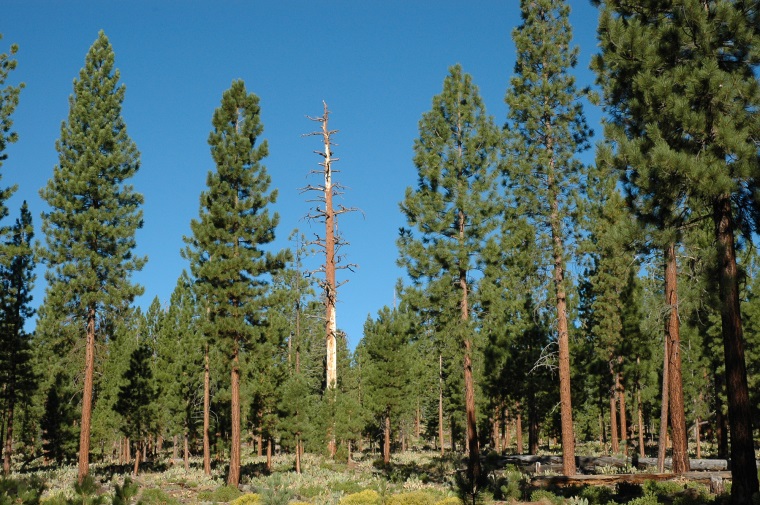 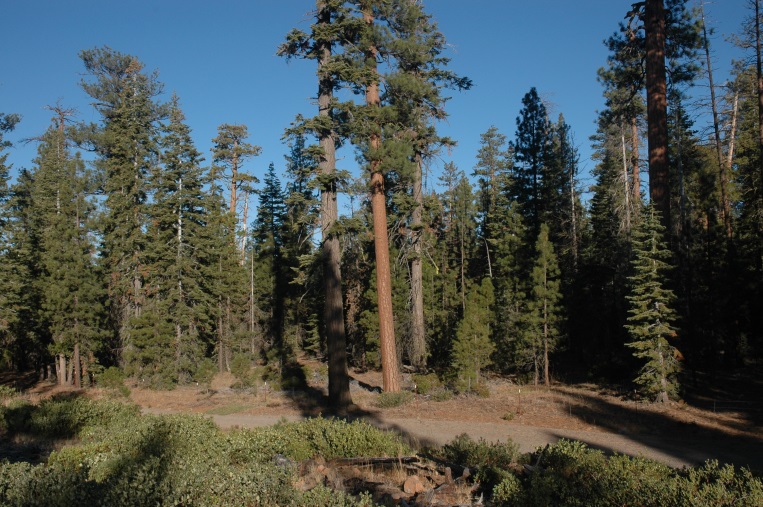 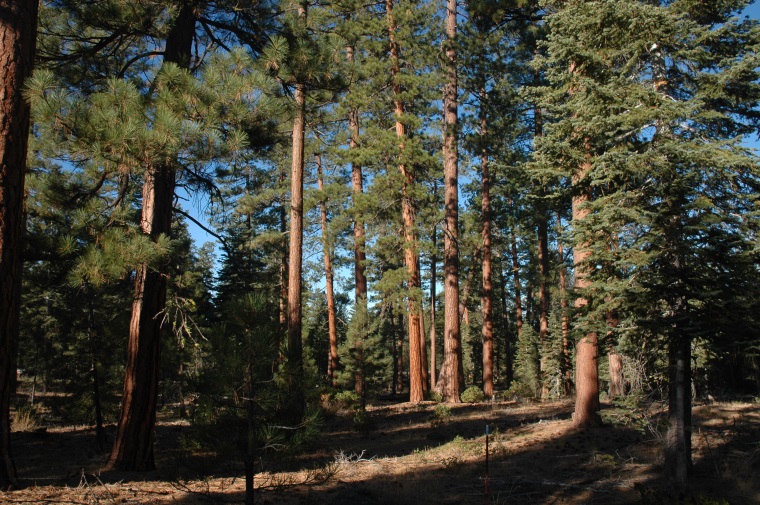